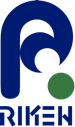 4th Micro Pattern Gaseous Detector Conference (Trieste, Italy)
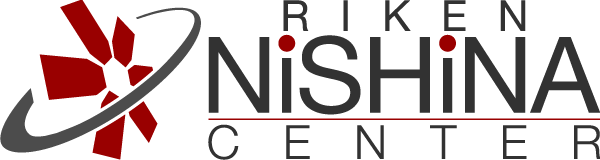 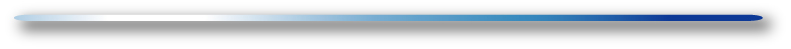 X-ray generator: an application of micro pattern gas detector
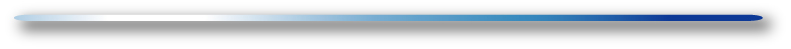 Toru Tamagawa (RIKEN, Japan)
Kazuki Nishida(*) (TUS/RIKEN), Wataru Iwakiri (RIKEN), 
Ryoichi Suzuki (AIST), Hidetoshi Kato (AIST), Shigetomo Shiki (AIST), 
Takao Kitaguchi (Hiroshima Univ.), Yoko Takeuchi (TUS/RIKEN), 
Teruaki Enoto (Kyoto Univ.), Asami Hayato (RIKEN)
(*) graduate student, heavily contribute to this work.
Who we are? 
=> Original developer of SciEnergy GEM since 2003!
=> Applying them to astrophysical satellite mission.
Abnormal use of GEM for X-ray generator
1
MPGD2015@INFN/Trieste（Oct. 13, 2015）
[Speaker Notes: 15分＋5分＝20分 スライドは全部で10枚程度かな。今はタイトルと目次を除いて12枚。少し多い。。。]
Outline
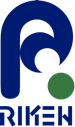 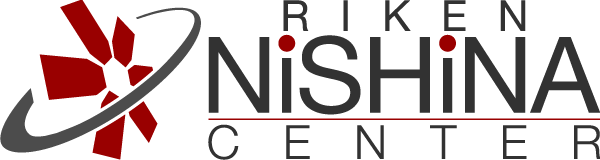 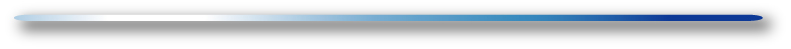 Introduction of "triggerable X-ray generator"
Fabricate and test the x-ray generator
Timing capability
A problem - breakdown
Possible industrial applications
Summary and Outlook
2
MPGD2015@INFN/Trieste（Oct. 13, 2015）
Ordinal X-ray generators at lab.
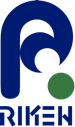 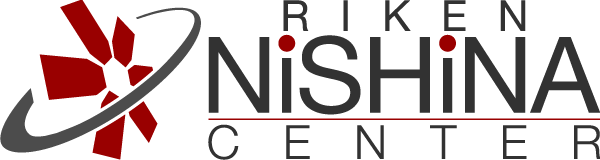 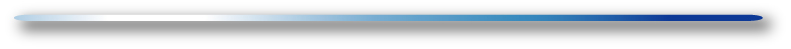 Ordinary X-ray Tube
Pyroelectric X-ray Generator
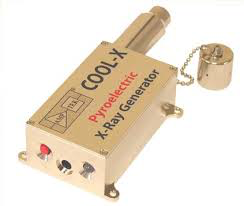 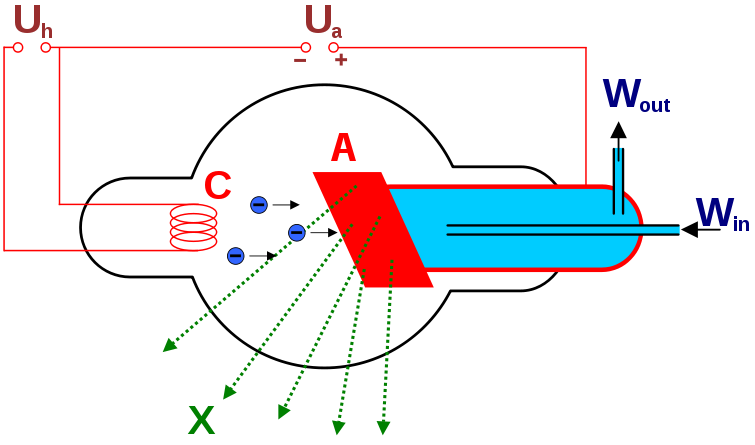 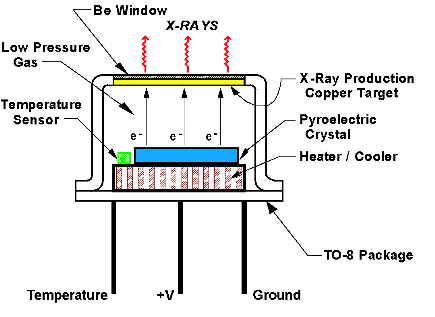 Amptek COOL-X
High V created by heat with pyroelectric crystal
Small and handy
easy to operate
Intermittent operation
Low intensity, short life
electron source: filament (thermal) 
High intensity
Robust in operation
Cooling system needed
	= Large in size
3
MPGD2015@INFN/Trieste（Oct. 13, 2015）
Triggerable X-ray generator
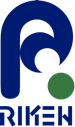 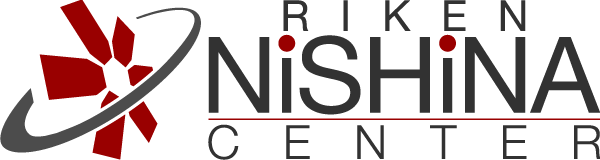 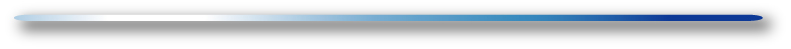 What we need?
How to realize triggerable X-ray?
Purpose
Onboard calibration device for X-ray detectors in space.
Drift velocity measurement of GEM-TPC polarimeter (Kitaguchi, #54)
Continuous energy calibration of micro-calorimeter (compensate energy scale variation.)
Requirements
Small enough for flight
Triggerable (ns~ms timing)
Final goal
On-chip X-ray gen.
A part of circuit.
10-100 kV
(1) HV ON/OFF
(3)
target
electrons
Electron
source
X-ray
(2) shutter
(1) Switching high voltage
Need specific electronics for swith
Expensive for high speed electronics robust against HV.
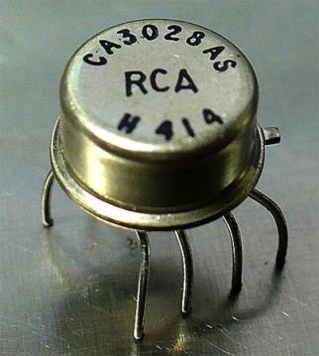 (2) Mechanical shutter
Limited speed (~1 ms)
Need large mechanics.
4
MPGD2015@INFN/Trieste（Oct. 13, 2015）
Conceptual design
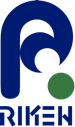 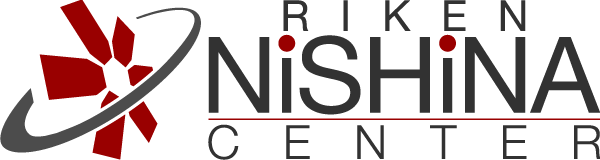 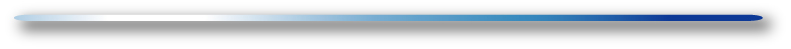 Selection of electron source
Combining CCNS with GEM
Thermal emission (filament) => NG
Field emission (FE) => promising
Push
on
GEM
Carbon nanotube (CNT)
Very sharp tip (good FE device)
FE threshold ~ 10 kV/cm
Connection between CNT and substrate is very fragile. easy to be destroyed by strong E.
CCNS substrate
CCNS substrate
Easy to apply FE-threshold-field
	100V per 100um thick => 10 kV/cm
Switching the electron source V~100 V
Low voltage (<100V) switching make everything easy.
Coniferous Carbon Nano Structure (CCNS)
Very sharp at tip
Robust at root
Already used for 
portable X-ray generator at AIST, Japan
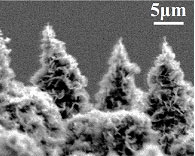 Moreover, unwanted part of CCNS is covered by GEM substrate (reduce electron absorption at mesh)
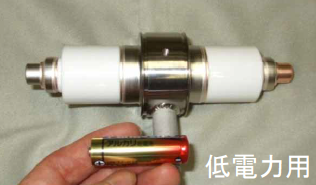 5
MPGD2015@INFN/Trieste（Oct. 13, 2015）
Outline
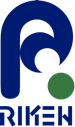 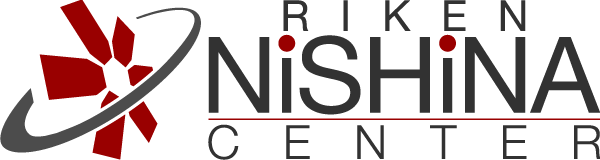 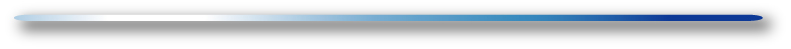 Introduction
Fabricate and test the x-ray generator
Timing capability
A problem – breakdown
Possible industrial applications
Summary and Outlook
6
MPGD2015@INFN/Trieste（Oct. 13, 2015）
Electron source: CCNS+GEM
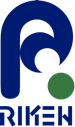 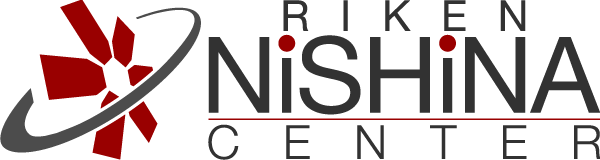 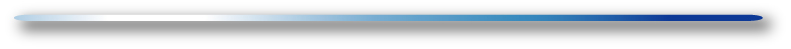 SEM images
Electron source
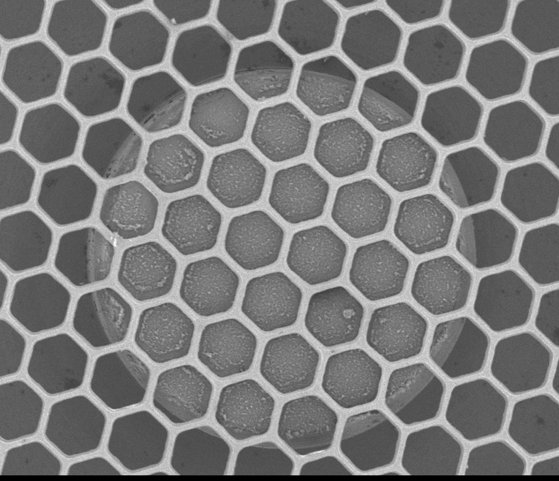 x30
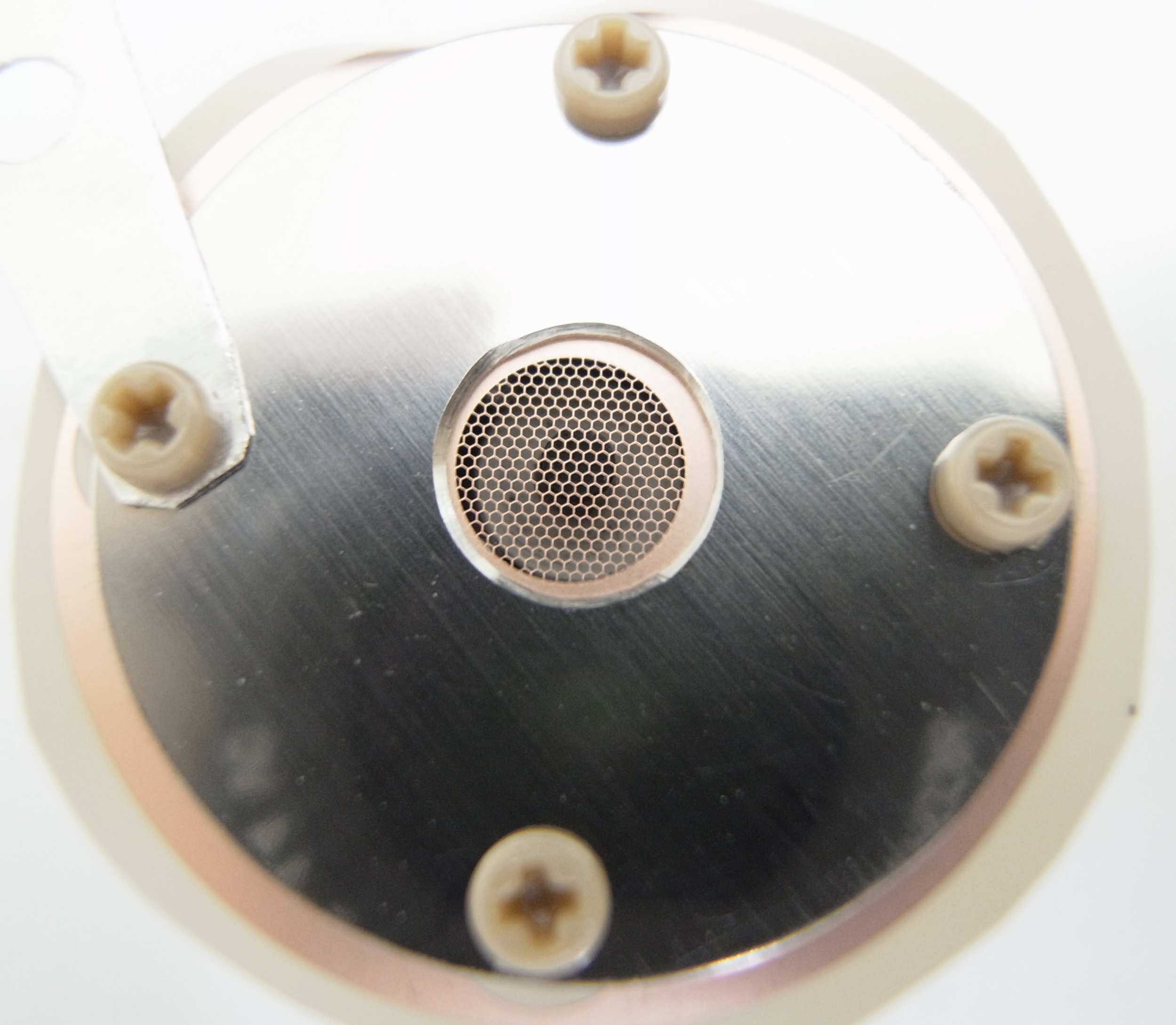 CCNS substrate
made at AIST, Japan
6mm
In dia.
GEM
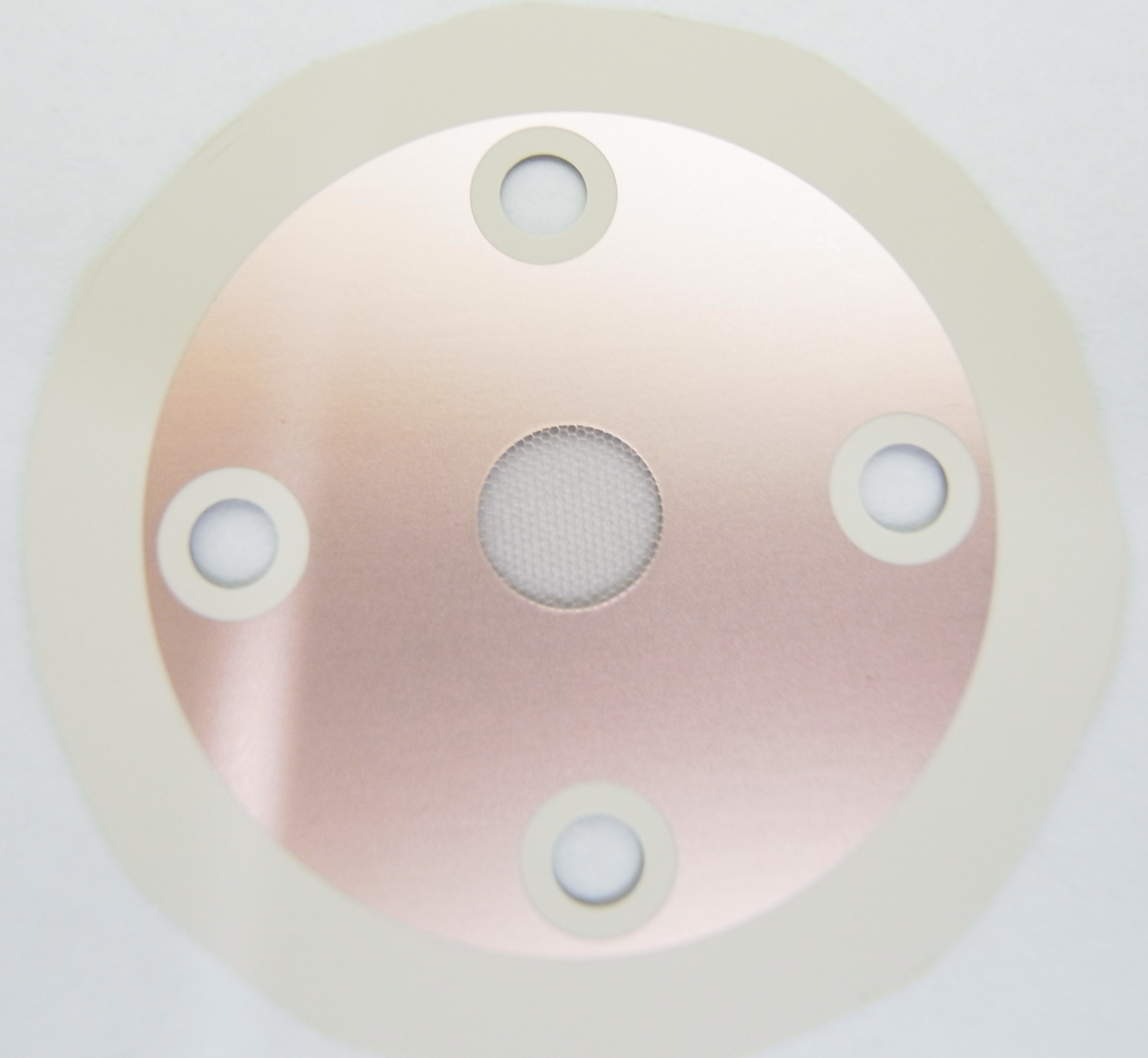 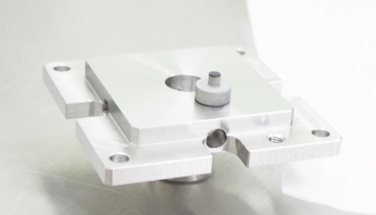 2mm
in dia.
magnified
CCNS + GEM
300 um
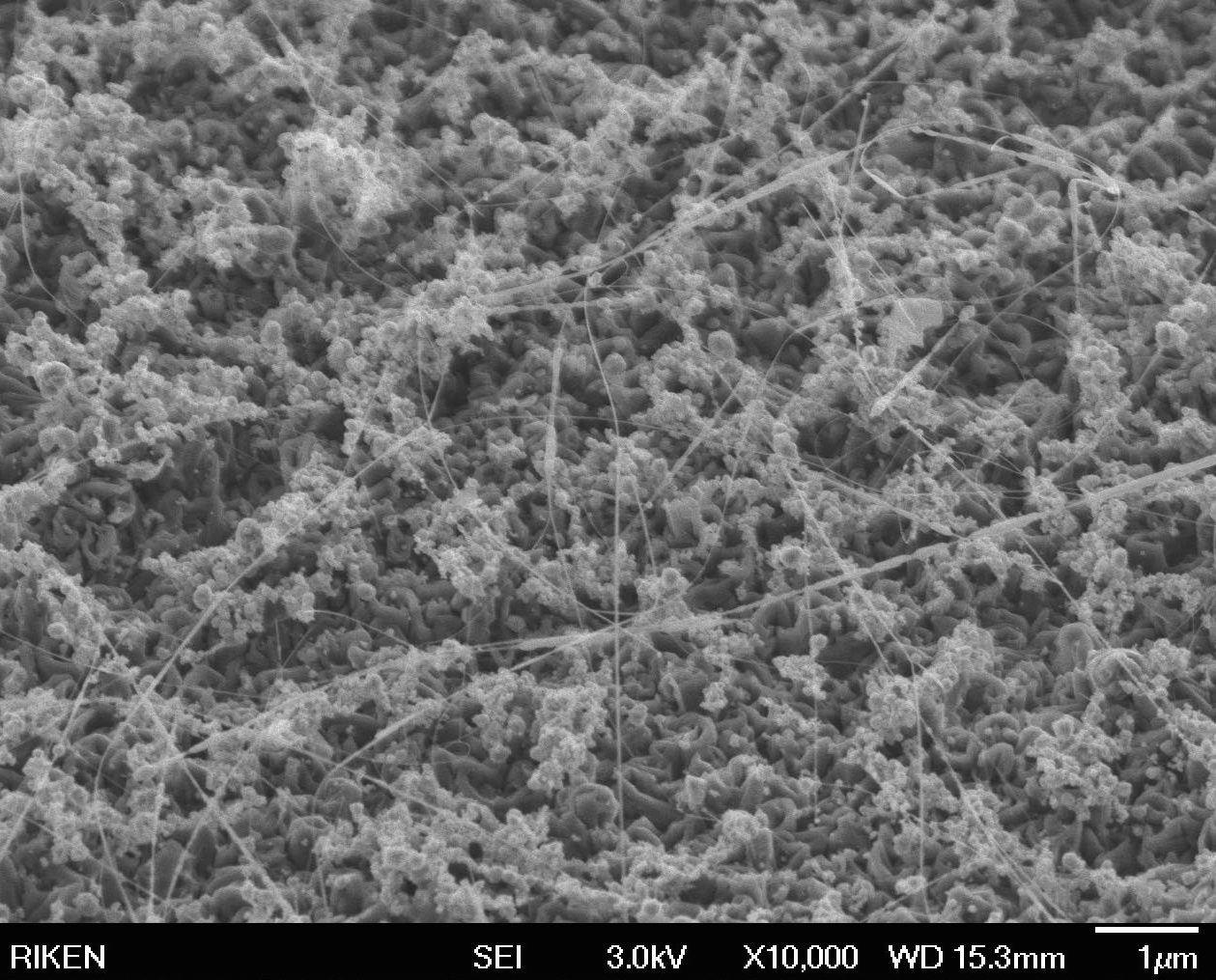 x104
1um
*) Thanks Arai-san (Fujikura)  for GEM.
7
MPGD2015@INFN/Trieste（Oct. 13, 2015）
X-ray emission test
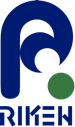 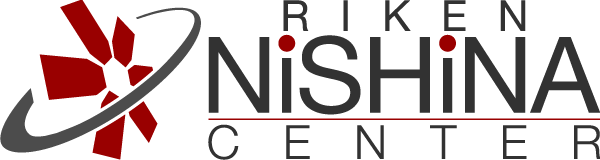 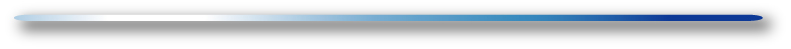 Test Setup
X-ray Spectrum
Ti target
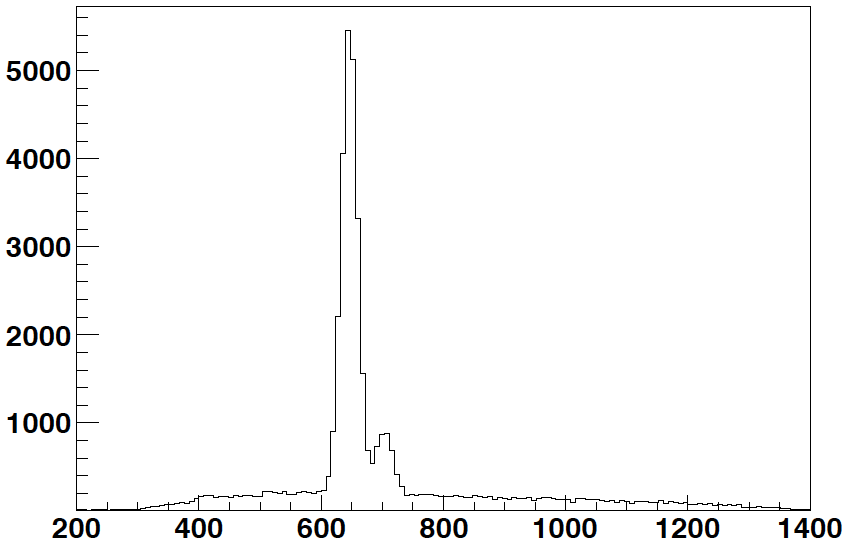 CCNS
GEM
Ti Ka (4.5keV)
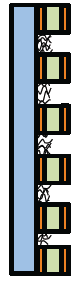 Count/ch
+10kV
electrons
Ti Kb (4.9keV)
Be
window
X-ray
~100V
ADC (ch)
Si det.
(XR-100)
X-ray emitted at 75 V (75um thick GEM)
Typical X-ray flux: 107~108 c/s/sr
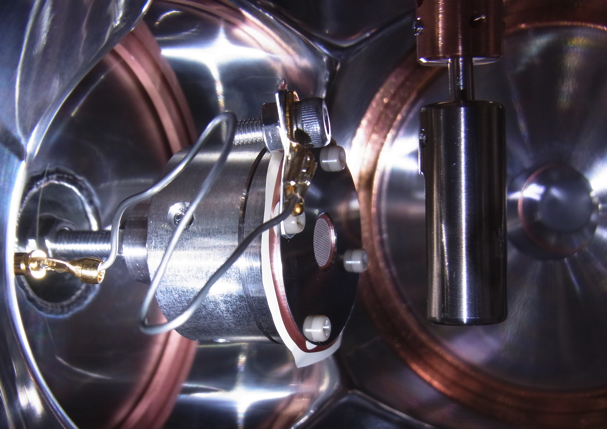 CCNS+
GEM
The X-ray generator worked perfectly as we expected !
X-rays
e
target
8
MPGD2015@INFN/Trieste（Oct. 13, 2015）
I-V curve of electron source
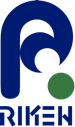 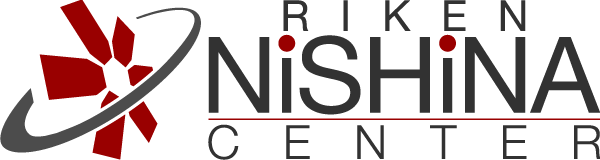 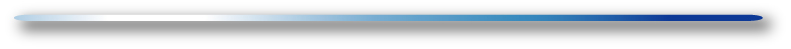 I-V plot of CCNS+GEM
Faular-Nordenheim relation
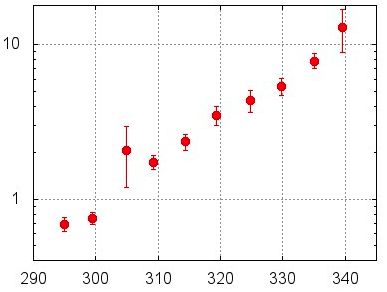 E: external electric field
g: field amplification factor
   (sharper tip has larger g.)
Current (A)
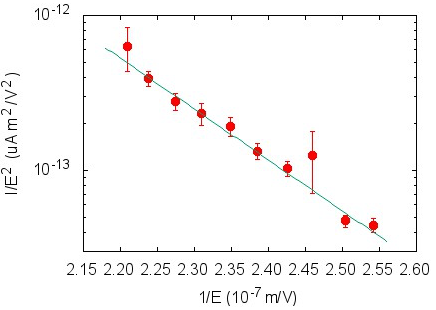 Simple model of FE
E
I/E2 (uA m2/V2)
0
GEM voltage (V)
work
func f
potential
g = 1.01x103 
(cf. g=1000-2000 for CNT)
Fermi
level
Electron
tunneling
(FE)
2.2           2.3          2.4           2.5
1/E (10-7 m/V)
Our electron source obeys the low of  field emission of a typical CNT. (efficient electron emissions)
Vacuum
w/ E-field
CCNS
9
MPGD2015@INFN/Trieste（Oct. 13, 2015）
Outline
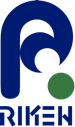 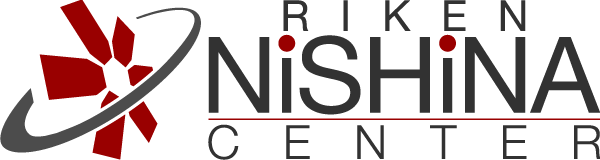 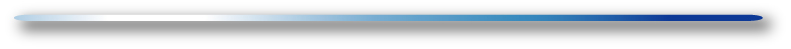 Introduction
Fabricate and test the x-ray generator
Timing capability
A problem - breakdown
Possible industrial applications
Summary and Outlook
10
MPGD2015@INFN/Trieste（Oct. 13, 2015）
Timing capability test setup
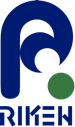 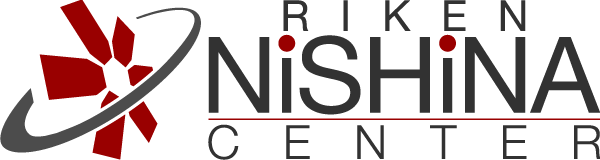 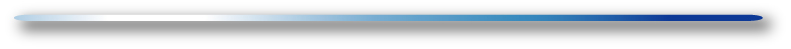 Gate driver (pulses)
Ti target
CCNS
GEM
~100V
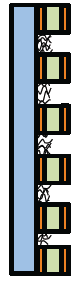 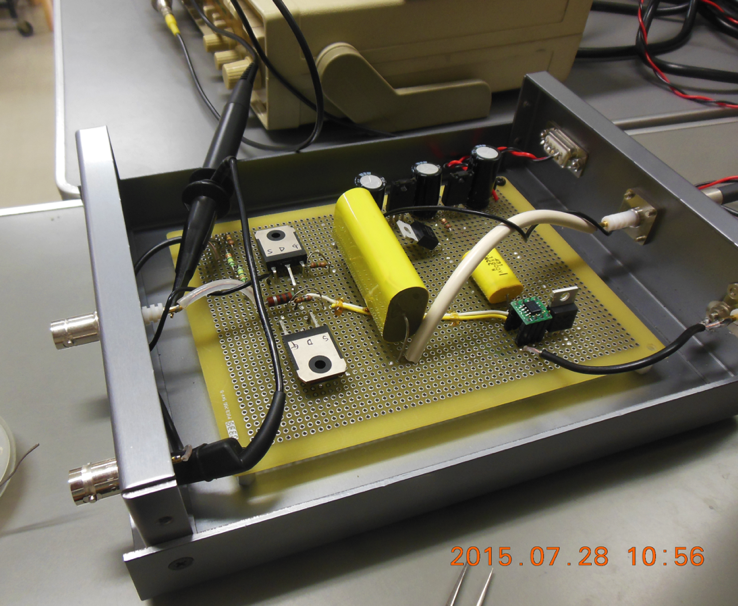 +10kV
electrons
DC 100V
HI
TTL
pulse
Pulsed
100V
TTL Pulse
IC
Be
window
X-ray
Gate drive IC
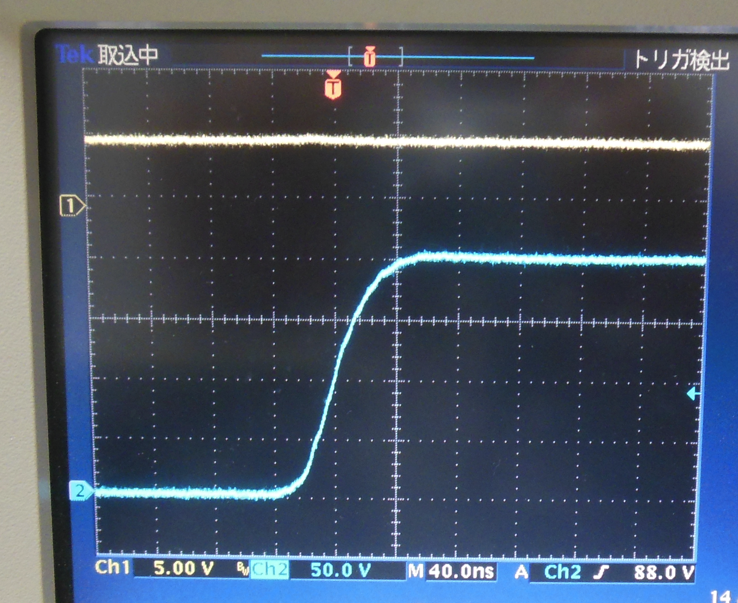 LO
Half-bridge
MOSFET
Si det.
HV out (200V)
Simple gate driver for switching GEM V
About 20ns rise/fall-time with 4700pF load.   (cf. 10ns with zero-load)
20ns
Rise-time
11
MPGD2015@INFN/Trieste（Oct. 13, 2015）
Timing capability
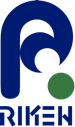 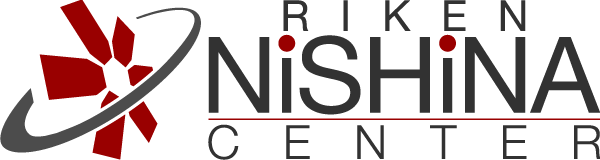 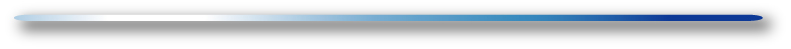 500 usec
100 usec
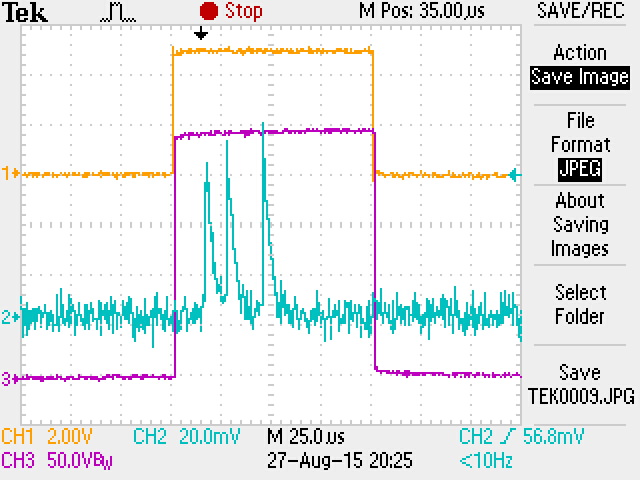 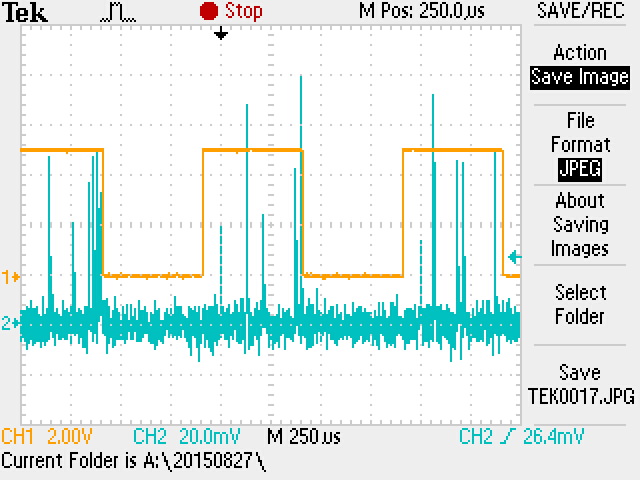 Input pulse
X-rays
X-rays when pulse-on,  no X-ray when pulse-off
0.6 usec
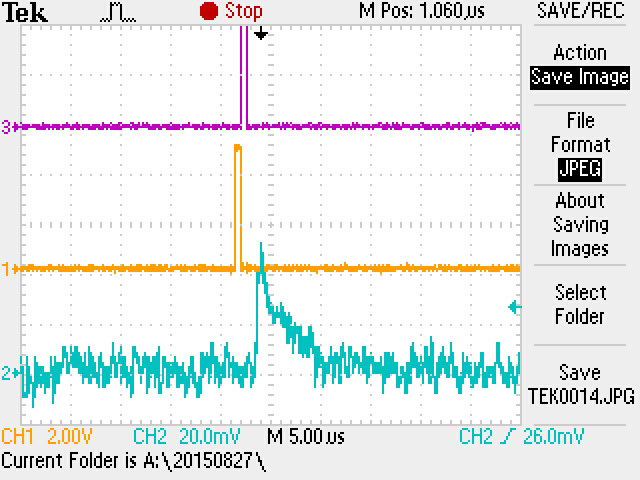 NOTE: The minimum width was limited by the gate driver IC. We can improve more.
Pulsed operation successful.
CCNS-GEM X-ray gen. working as a triggerable X-ray generator.
12
MPGD2015@INFN/Trieste（Oct. 13, 2015）
Outline
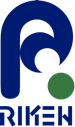 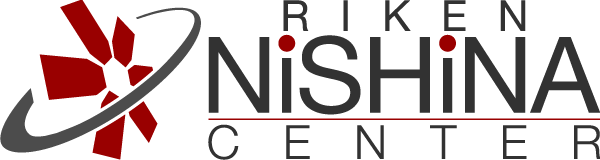 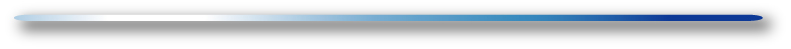 Introduction 
Fabricate and test the x-ray generator
Timing capability
A problem - breakdown
Possible applications
Summary and Outlook
13
MPGD2015@INFN/Trieste（Oct. 13, 2015）
One problem: breakdown
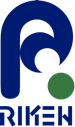 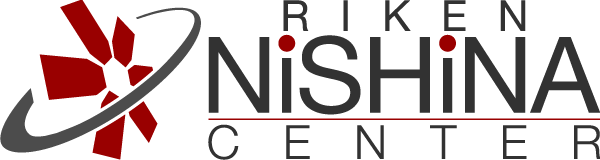 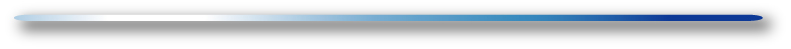 SEM image of broken GEM
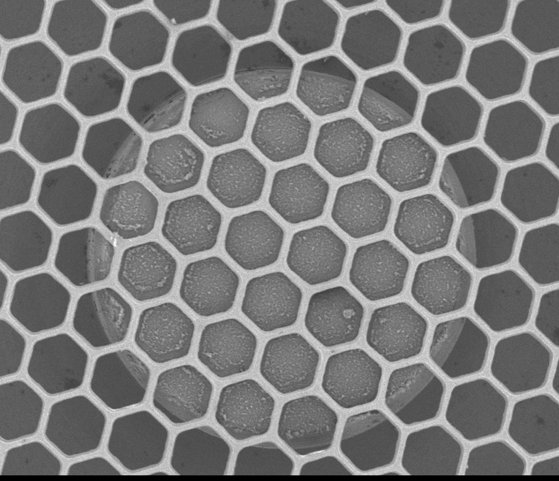 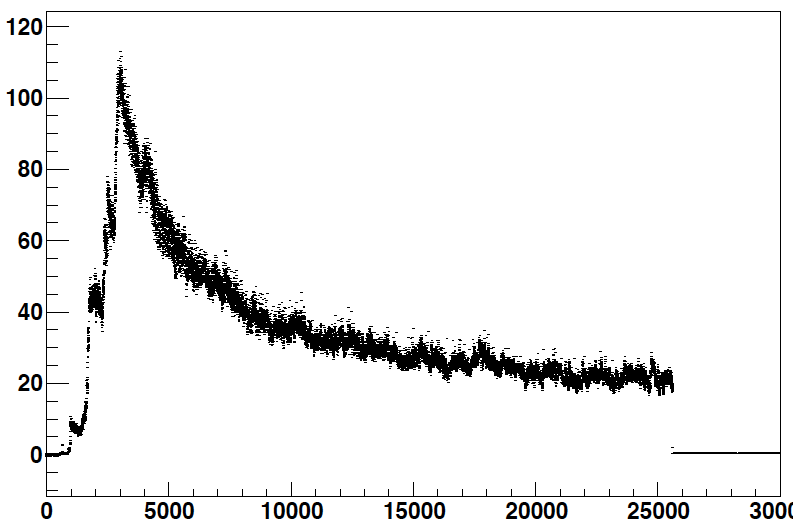 GEM 330 V
aging started
ramp-up
GEM V
Tripped
Aging ongoing
Target current (uA)
Elapsed time (sec)
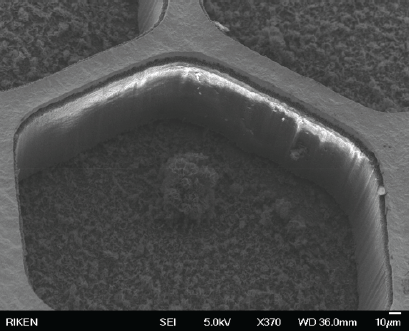 GEM voltage breakdown at higher applied voltage (>300V).
Resistance of GEM down to a few kW.
This drops the reliability of our X-ray generator.
Harmless fragment
14
MPGD2015@INFN/Trieste（Oct. 13, 2015）
SEM image of a smoking gun
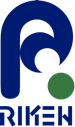 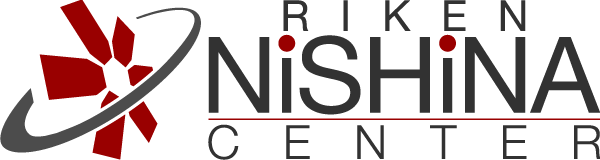 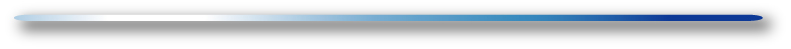 carbon fragment
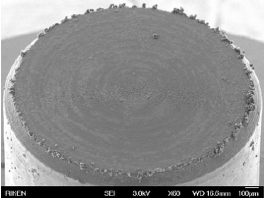 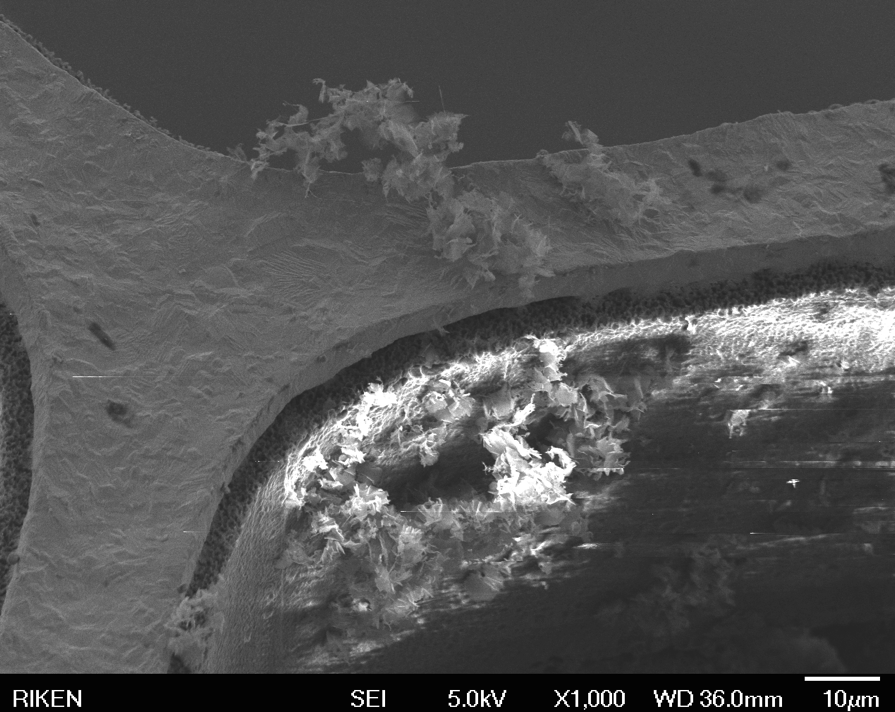 Covered by electrode
GEM electrode
active area
carbon fragment
Breakdown mechanism
Brand-new CCNS substrate contains carbon fragments in the surrounding area.
Coming off the fragments and attaching to the GEM cause breakdown.
CKa
EDS spectrum
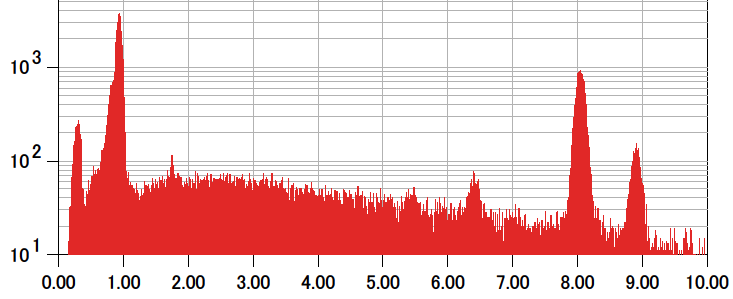 Cu L
Cu Ka
Cu Kb
How to prevent?
Mask the fragments with electrode.
Clear evidence of carbon fragments
We are testing how it works.
X-ray energy (keV)
15
MPGD2015@INFN/Trieste（Oct. 13, 2015）
Outline
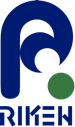 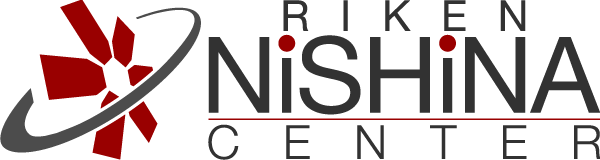 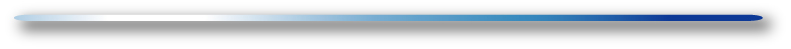 Introduction
Fabricate and test the x-ray generator
Timing capability
A problem - breakdown
Possible industrial applications
Summary and Outlook
16
MPGD2015@INFN/Trieste（Oct. 13, 2015）
Possible industrial applications
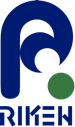 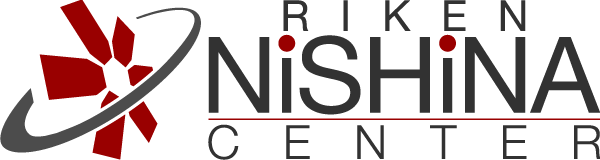 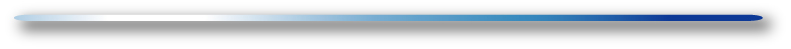 Imaging fast rotating devices
Flat panel X-ray generator
X-ray generator
GEM electrode matrix circuit: Any portion of generator can be turned on separately.
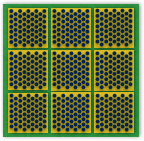 Portable gas turbine
(c) IHI
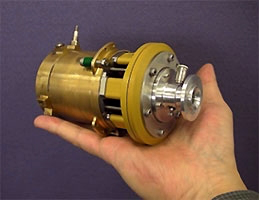 trigger
3D imaging with parallax
No movable portion
400,000rpm=6.7kHz
400W generator
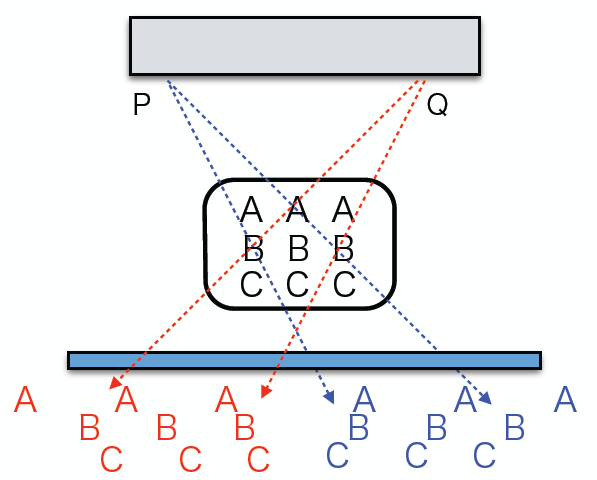 X-ray imager
Flat panel X-ray gen
Take snap shots coincident with rotation of turbine. 
Functionality is needed not in imager but in X-ray generator.
object
X imager
We are developing highly-functional 
X-ray generators with MPGD technique.
Superpose images with displacement
to make focus on a layer.
17
MPGD2015@INFN/Trieste（Oct. 13, 2015）
Summary and outlook
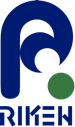 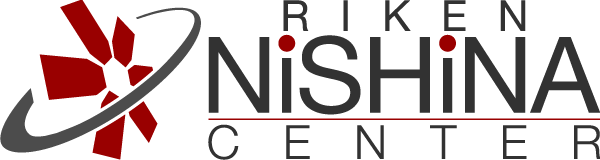 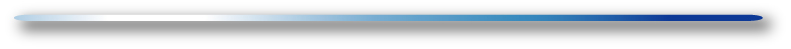 A new triggerable X-ray generator combining CCNS with GEM are fabricated.
It is demonstrated that the CCNS+GEM X-ray generator worked perfectly as we expected.
It is demonstrated that the X-ray generator had at least 600ns switching capability. (of course, can improve more.)
There are a lot of industrial applications. More ideas welcome!
Thank you for your attention!
18
MPGD2015@INFN/Trieste（Oct. 13, 2015）